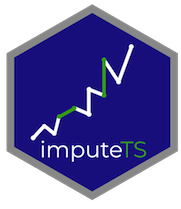 Time Series Imputation with imputeTS: : CHEAT SHEET
Mission
Imputation
Imputation Analysis Plots
Imputation results can be visualized with the ‘imputations’ plot. Here first na_kalman is performed and then the results are plotted.
The package offers multiple missing data replacement (imputation) functions, which are really easy to use.
Missing Data is nearly everywhere. Also in time series, especially in sensor recordings missing data is common.
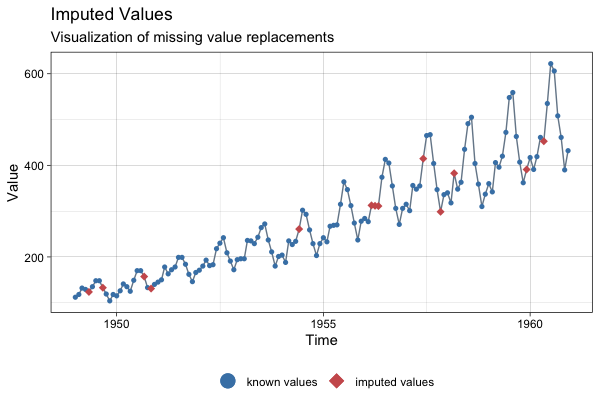 na_interpolation(x, option = “spline“)
imputeTS  helps you with your missing data problems.
Imputation
Function
Your input
time series
Additional 
Parameters
Features
List of available Algorithms
The package provides easy to use functions in these areas:
Imputation Functions
Several algorithms for replacing NAs with reasonable values (imputation).
Missing Data Visualizations
imputation
imp <- na_kalman(tsAirgap)
ggplot_na_imputations(tsAirgap, imp)
Plots for analysis of the distribution of NAs, patterns and imputation performance.
visualization
Stats and Datasets
Functions for printing missing data stats and benchmarking datasets.
Workflows
The functions also work well in tidy style pipe workflows. Here an example of first using imputation and later forecasting and plotting.
Scope
can be put in pipe workflows
library(“forecast”)
tsAirgap %>% na_interpolation() %>% ets() %>% forecast(h=36) %>% autoplot()
imputeTS specializes on univariate time series that are:
a 36 step forecast is created and plotted
numeric
equally-spaced
Missing Data Overview Plots
Datasets
The ‘distribution’, ‘intervals’ and ‘gapsize’ plots can be used on new datasets to gain insights about missing data  patterns and distribution.
Visualizations
The package includes three datasets for imputation experiments.
There are multiple plots provided for analysing the missing data before and after imputation.  All plotting functions start with ggplot_na_plotname.
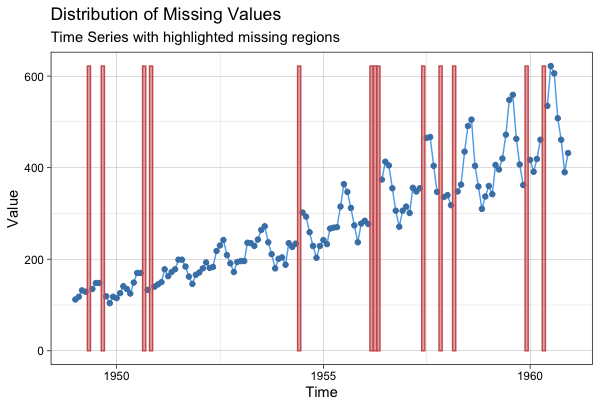 CITATION
You can cite imputeTS the following:
Moritz, Steffen and Bartz-Beielstein, Thomas. "imputeTS: Time Series Missing Value Imputation in R." R Journal 9.1 (2017). doi: 10.32614/RJ-2017-009.
example data
with NAs
ggplot_na_distribution(tsAirgap)
CC BY-SA      •      Steffen Moritz      •      steffen.moritz@gmail.com       •        https://github.com/SteffenMoritz/imputeTS                                                                                                                                                                                                                                                                         package version  3.1      •       Updated: July 2020